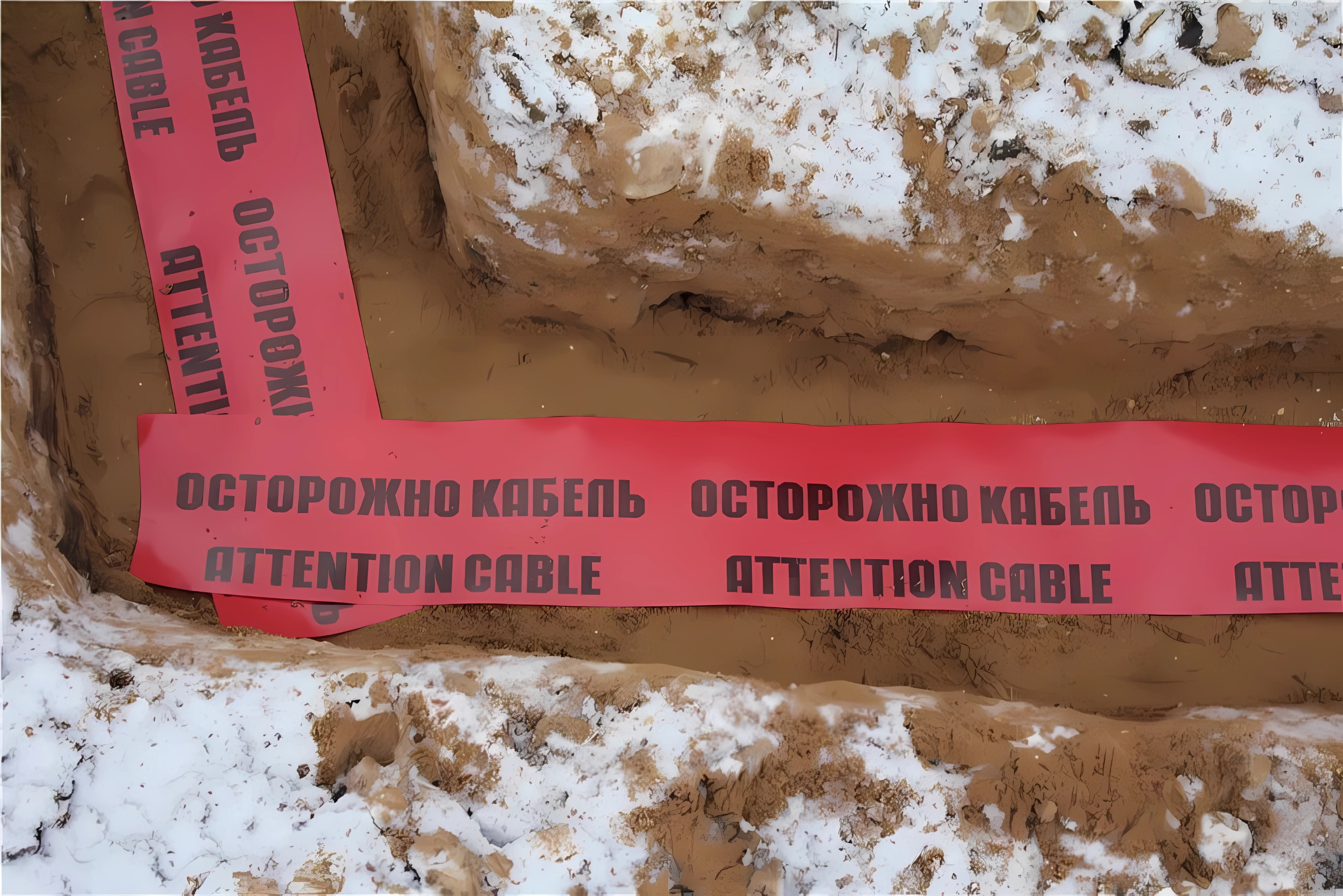 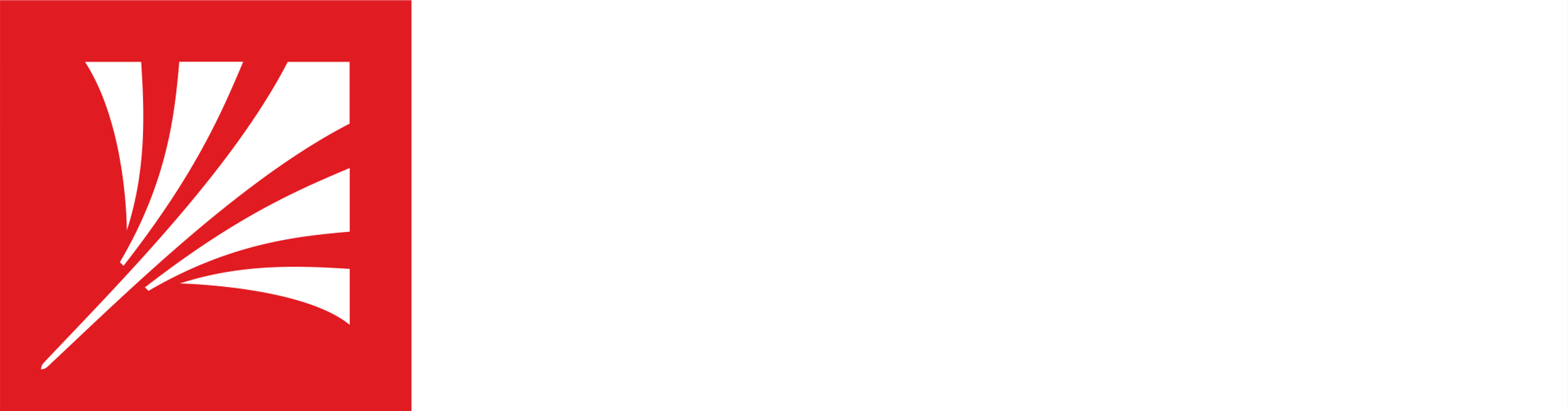 ЭНЕРГИЯ ДЛЯ ЖИЗНИ
ЛЕНТЫ ОГРАДИТЕЛЬНЫЕ И СИГНАЛЬНЫЕ
ekfgroup.com
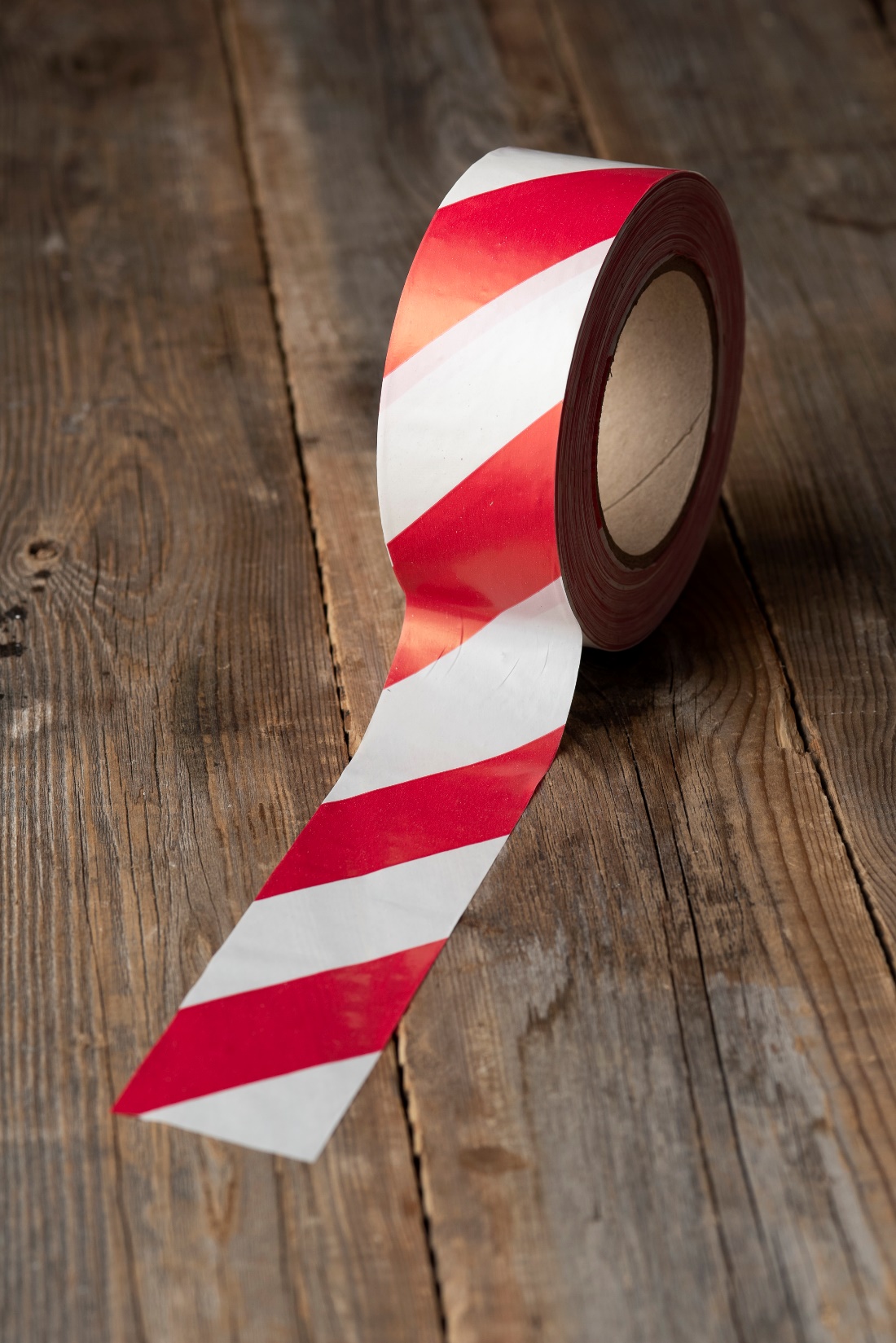 ЛЕНТЫ ОГРАДИТЕЛЬНЫЕ «КРАСНО-БЕЛАЯ»
Высокая прочность и эластичность, гарантирующие устойчивость к разрывам
Стойкость к гниению и влажности, обеспечивающая долговечность при использовании в различных условиях
Устойчивость цвета к выцветанию, сохраняющая четкость на протяжении всего срока эксплуатации
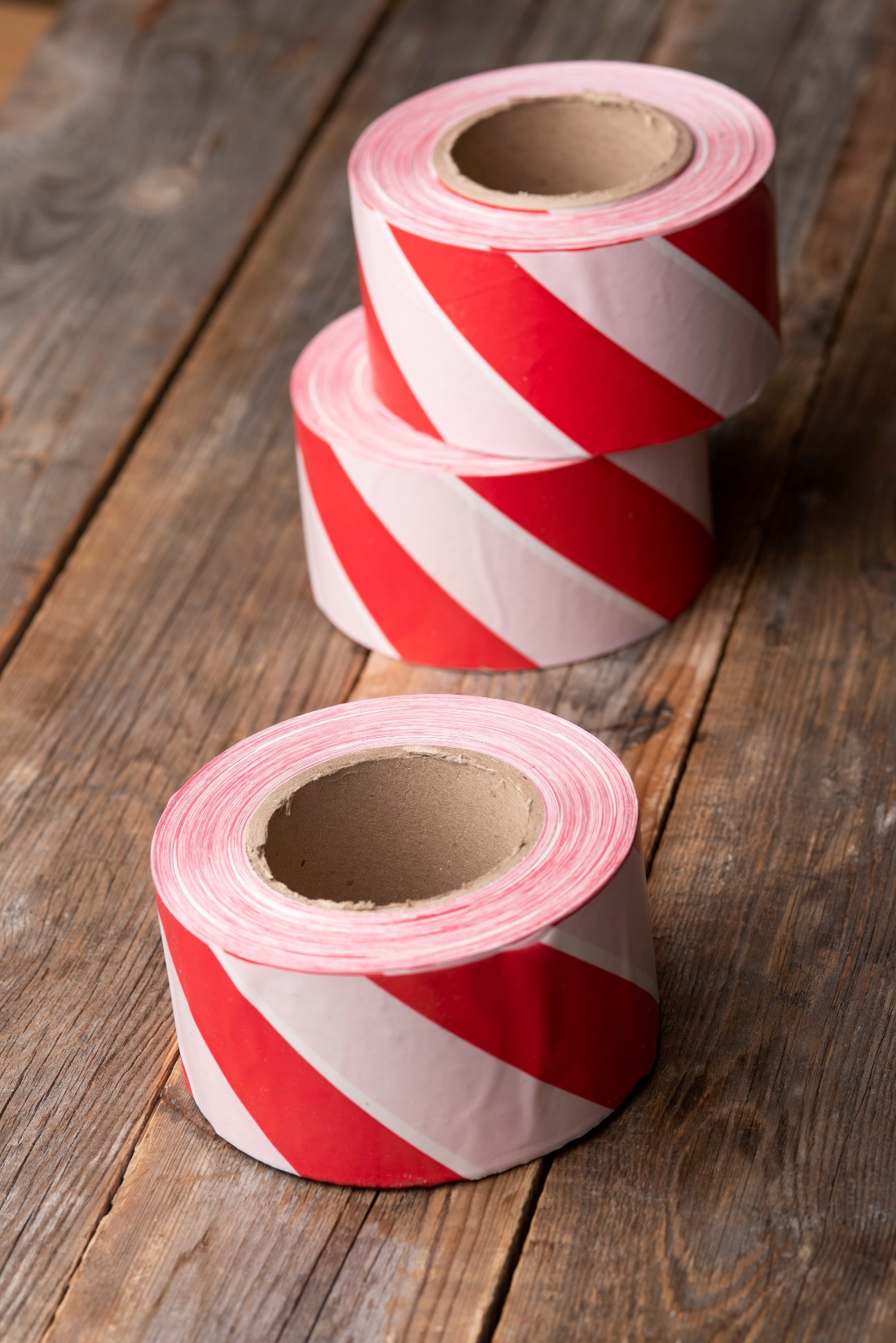 НОМЕНКЛАТУРА
ПРИМЕНЕНИЕ:
Лента оградительная, изготовленная в красно-белом варианте, используется при ограждении областей ремонтных работ трассы, коммуникаций, при различных происшествиях на магистралях, а также для информирования о наличии аварийных промежутков дороги, раскопанных траншей и актуальных строительных объектов.
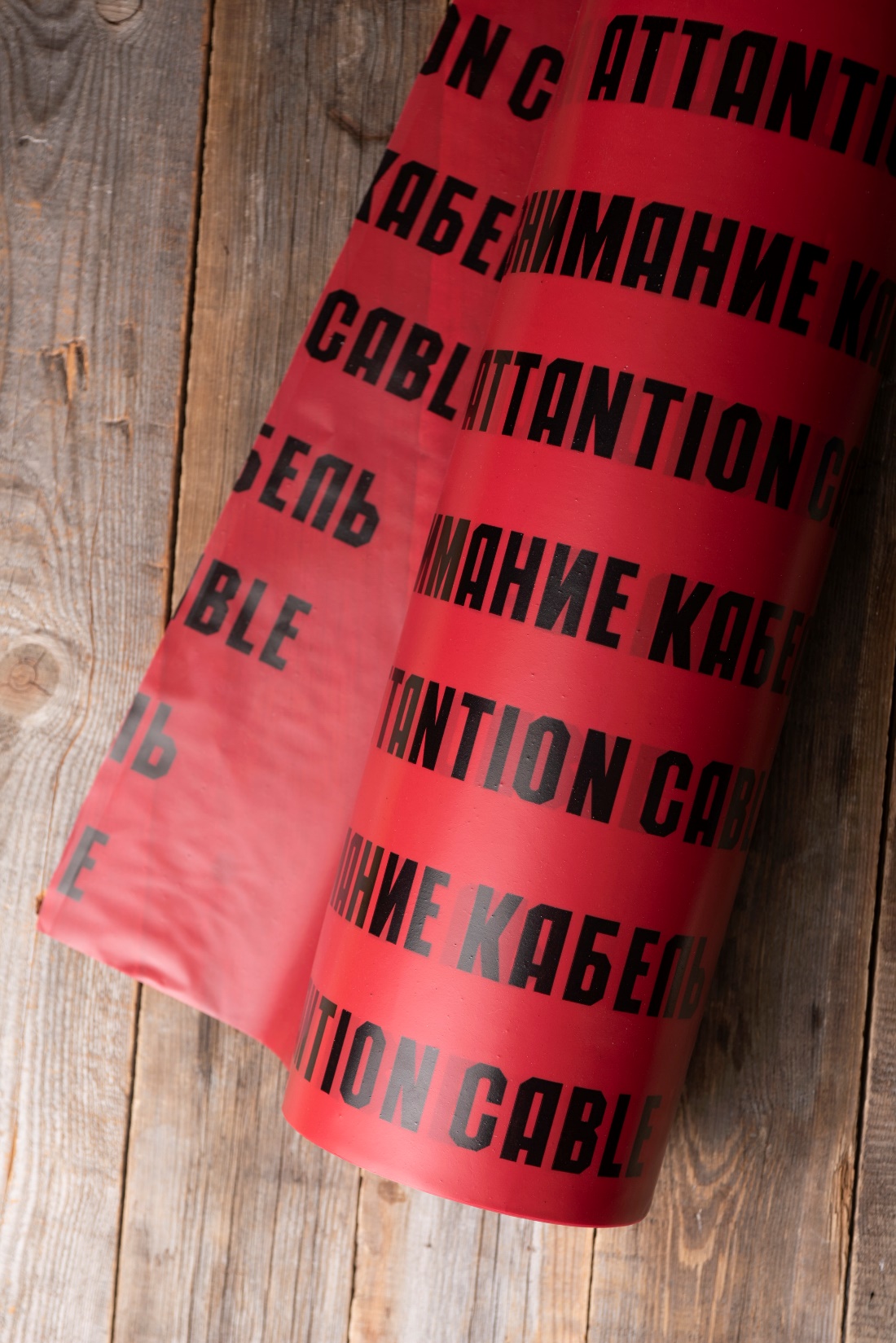 ЛЕНТЫ СИГНАЛЬНЫЕ «ОСТОРОЖНО КАБЕЛЬ»
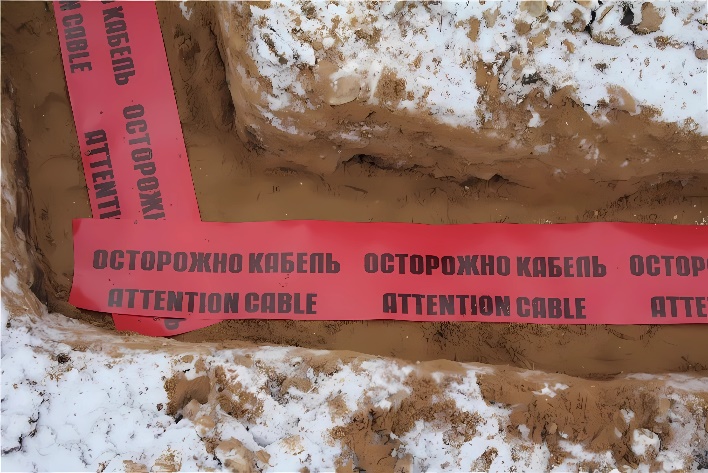 ! Лента обязательна при прокладке кабеля в земле !
Высокая прочность и эластичность, гарантирующие устойчивость к разрывам
Стойкость к гниению и влажности, обеспечивающая долговечность при использовании в различных условиях
Яркий красный цвет для легкой идентификации на фоне почвы, отличная видимость при земляных работах
Устойчивость цвета к выцветанию, сохраняющая четкость маркировки на протяжении всего срока эксплуатации
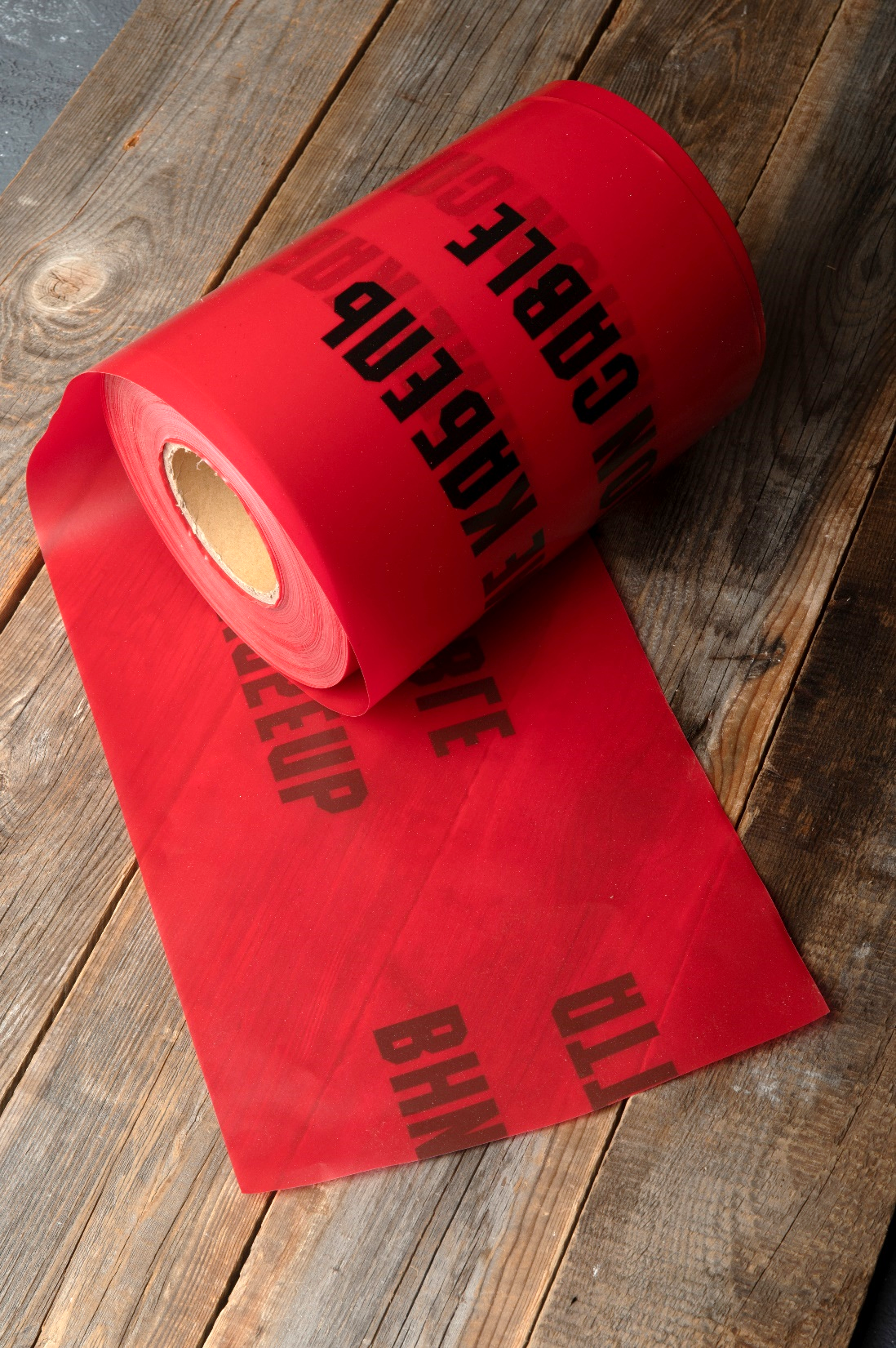 НОМЕНКЛАТУРА
ПРИМЕНЕНИЕ:
Лента Сигнальная (ЛСЭ) применяется для обозначения электрического кабеля, проложенного в грунте. Ширина ленты подбирается в зависимости от количества и сечений кабелей, проложенных в траншее. 
Важно, чтобы во время монтажа ширина сигнальной ленты была больше ширины уложенных кабелей, чтобы обеспечить их чёткое обозначение и безопасность проведения земляных работ в будущем.